Food and healthy lifestyle
Dominika Průšová
Oktáva 2018/2019
What is a healthy lifestyle?
A healthy lifestyle is one which helps to keep and improve people's health and well-being
The ways to being healthy include healthy eating, physical activities, weight management, and stress management
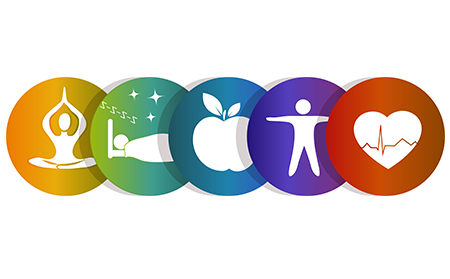 How to be healthy?
Proper diet
Physical exercise
Enough sleep
Positive thinking
No addictions
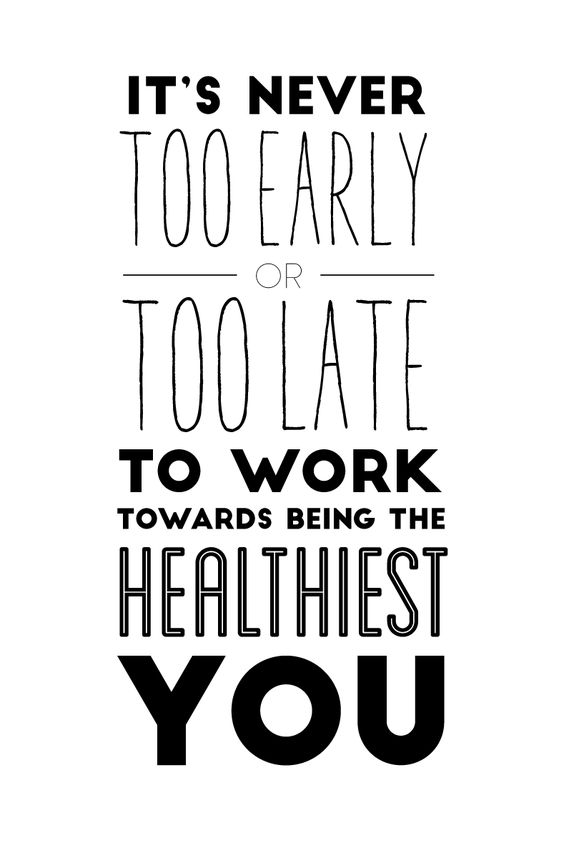 Healthy diet
A healthy diet is a diet that helps to maintain or improve overall health. A healthy diet provides the body with essential nutrition: fluid, macronutrients, micronutrients, and adequate calories
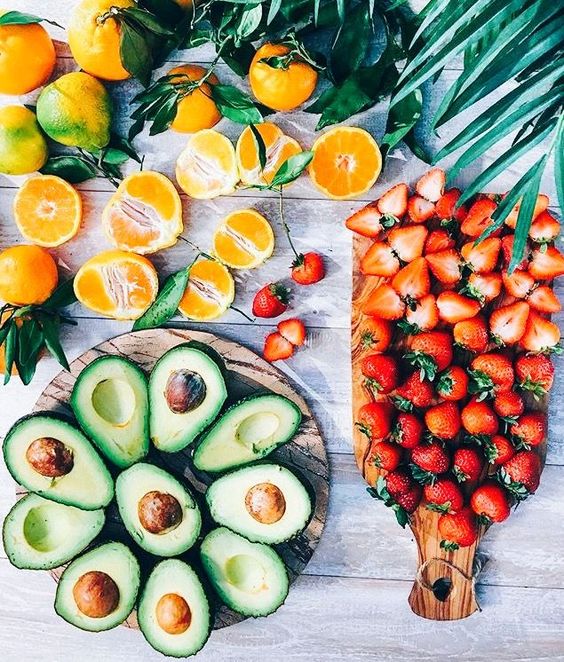 How to eat healthily?
Lots of fruit and vegetable
Eat more fish
Cut down on saturated fat and sugar
Eat less salt
Drink a lot of water
Eat more protein
Make it a lifestyle, not a diet
Calories and macronutrients
Daily calorie recommendation: 2000 kcal
Macronutrients:
Carbohydrates - 60 percent of calories from carbs
Protein - 10 to 35 percent of calories from protein
Fat - 20 percent and 35 percent of daily calories should come from fat
Protein
Meat
Eggs
Dairy products
Beans
Nuts
Soy and tofu products
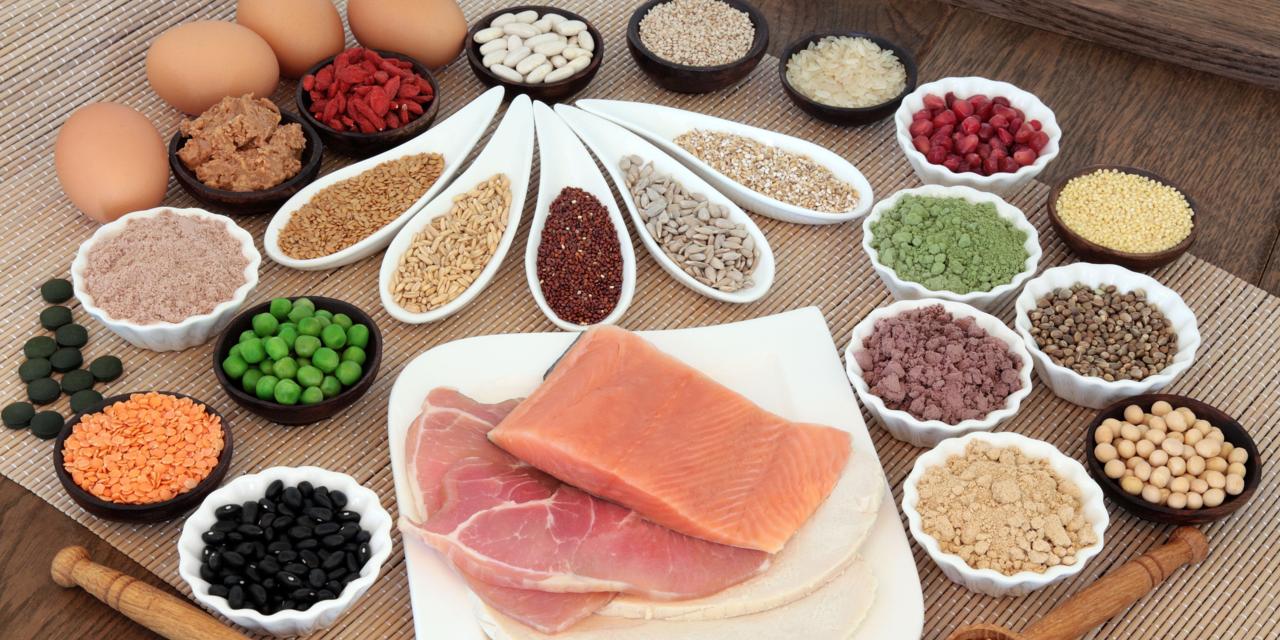 Carbohydrate
Bread
Rice
Pasta
Oats
Starchy vegetables
Fruit
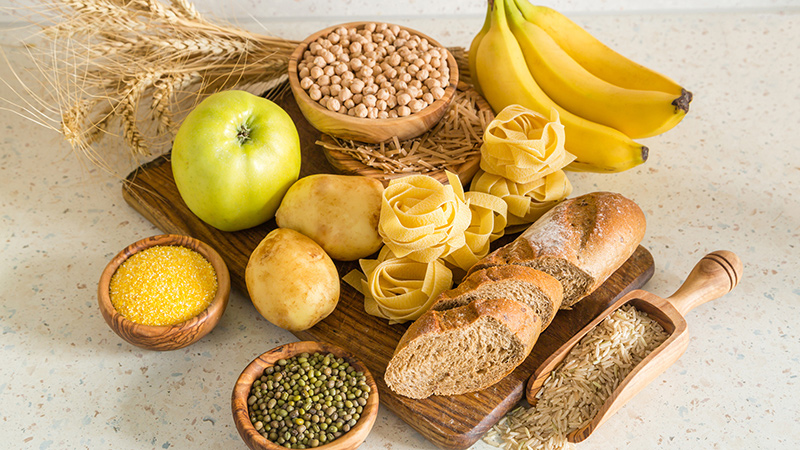 Fat
Avocado
Cheese
Eggs
Nuts
Fish
Olive oil
Seeds
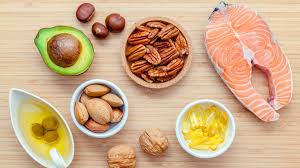 Exercise
At least 3 times a week
Many health benefits
Aerobic exercise, Anaerobic exercies, Flexibility exercises
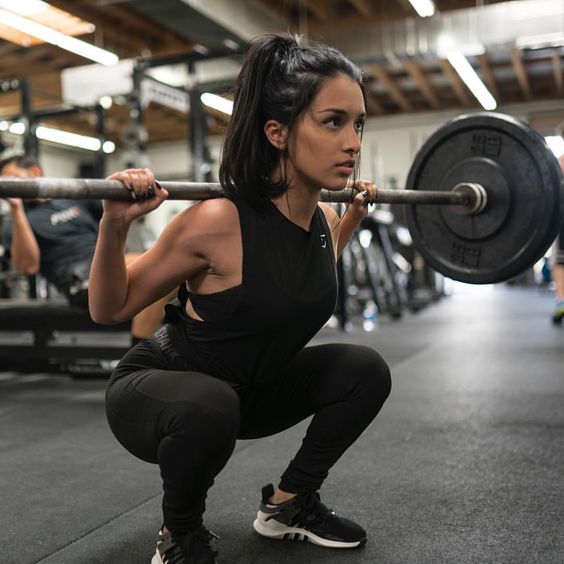 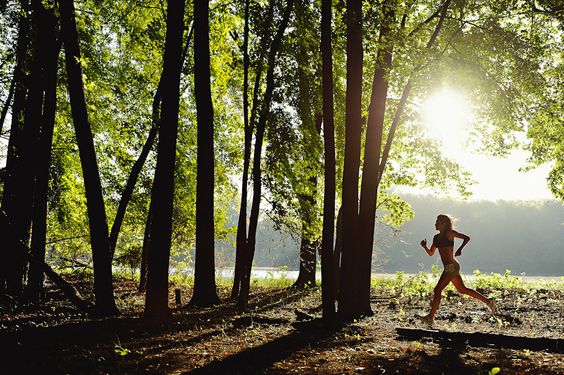 Benefits of exercising
Increasing growth and development
Preventing aging
Strethening muscles and the cardiovascular system
Weight loss/weight maintence/weight gain
Reduces stress
Mental health(how to be mentally healthy?)
Talk about your feelings
Be active
Eat well
Ask for help
Take a break
Be grateful
Do what you enjoy
Go out
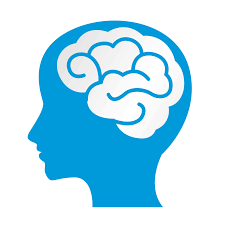 Vocabulary
essential nutrition – základní/nezbytná výživa
adequate calories - dostatečné množství kalorií
saturated fat – nasycený tuk
dairy products – mléčné výrobky
enhance – zlepšit
limber - ohebný
Zdroje
https://simple.wikipedia.org/wiki/Healthy_lifestyle
https://www.gaiam.com/blogs/discover/15-easy-ways-to-be-healthier
https://www.nhs.uk/live-well/eat-well/eight-tips-for-healthy-eating/
https://healthyeating.sfgate.com/daily-calories-macronutrients-5927.html
https://healthy-kids.com.au/kids/high-school-2/macronutrients/
https://en.wikipedia.org/wiki/Exercise
http://www.mentalhealthamerica.net/31-tips-boost-your-mental-health